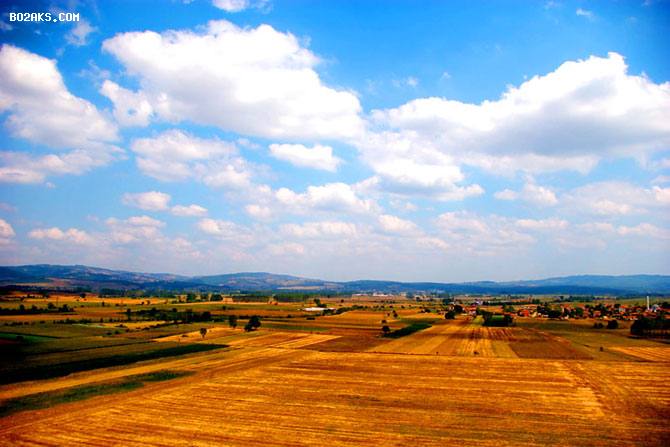 استانداردهاي ايمني بيمار
گلشن اصغري
كارشناس كنترل عفونت م.آ.د.سينا
مقدمه
مقدمه
بر اساس دستيابي به استانداردهاي تعيين شده، بيمارستان ها در چهار سطح طبقه بندي مي شوند كه شامل سطح هاي اول ، دوم ، سوم و چهارم مي باشد . اين سطوح بر اساس ميزان دستيابي به استانداردهاي ضروري يا حياتي، محوري و توسعه اي نام گذاري شده اند.
مقدمه
1.  A   مدیریت ارشد بیمارستان به ایمنی بیمار متعهداست
بودجه جداگانه ( مكتوب )
برنامه عملياتي و شاخص ها ( گزارش روند برنامه )
RCA ( پالسي )
Walk round ( پالسي )
گزارش خطا-عدم سرزنش و يادگيري 
ارزيابي فرهنگ ايمني بيمار – اقدامات اصلاحي
رضايت سنجي كاركنان و سوال ايمني بيمار
رعايت مسائل اخلاقي ( خط مشي )
2A. بیمارستان دارای برنامه ایمنی بیمار می باشد 
چارت سازماني ( ايمني – كنترل عفونت و بهداشت )
 TUR و هماهنگ كننده ( به چه كسي گزارش)
RCA و مديريت خطرات 
خودارزيابي ايمني بيمارستان ( مميزي )
تيم ايمني وصورتجلسات ( مرگ ومير- ايمني) اقدامات و گزارشات منظم
( داخل و خارج بيمارستان )
FMEA ( جهت پيشگيري از خطرات )
3.  A  بیمارستان ازداده های جمع آوری شده بمنظوربهبود ایمنی ارائه خدمات استفاده می نماید :
مطرح كردن ايمني در اهداف اختصاصي
ارزيابي برنامه عملياتي براي رسيدن به اهداف به وسيله شاخص هاي برون دادي و فرايندي( تاكيد بر ايمني بيمار )
مقايسه شاخص هابا ساير بيمارستان ها
اقدامات بر اساس روند پيشرفت برنامه عملياتي
4.  A  بیمارستان بمنظور ارائوسایل ه خدماتش ، دارای، دستگاهها و تجهیزات ضروری بدون نقص و با کارکرد مناسب می باشد .
فهرست تجهيزات
خط مشي و روش هاي اجرايي( ضدعفوني – استريليزاسيون – تعميرات –كاليبراسيون )
قراردادهای مدیریت  نگهداشت تجهیزات و دستگاهها 
پايش وجود تجهيزات                                ساعت خواب- نحوه جايگزيني-فلوچارت
 تضمين ضدعفوني - استريليزاسيون
 آموزش پرسنل در خصوص تجهيزات – ضدعفوني- استريليزاسيون
 ( مستندات )
 استفاده از پمپ هوشمندبراي تجويز داروها
5.  A  کارکنان متخصص و واجد صلاحیت فنی برای  ایمنی بیشتر بیماران
صلاحیت های بالینی و مدارک تحصیلی کارکنان ( تأیید از طریق هیات / کمیته متناسب)و آگهی های استخدام
تعدادپرسنل متناسب و كافي براي تمامي اوقات
برنامه كاري ( باليني و پشتيباني)
فرجه استراحت در شيفت( طبق قوانين كشوري )
فعاليت دانشجويان در حيطه صلاحيت و مهارت خود
بهداشت حرفه اي ( برنامه )
خط مشي و روش اجرايي آموزش دانشجويان
6.  A  خط مشی ها ، راهنما های بالینی وروشهای استاندارد اجرایی پروسیجرها
وجود خط مشی ها وراهنمای روشهای استاندارد اجرا یی پروسیجرها  در تمامی واحدها و خدمات بمنظور تضمین ایمنی بیمار
سوابق و گزارشاتی مبنی بر آموزش  و اجراي روشهای استاندارد اجرا یی پروسیجرهای مرتبط به کارکنان
خط مشي آموزش پالسي ها به كاركنان جديدالورود
تشكر از توجه تان